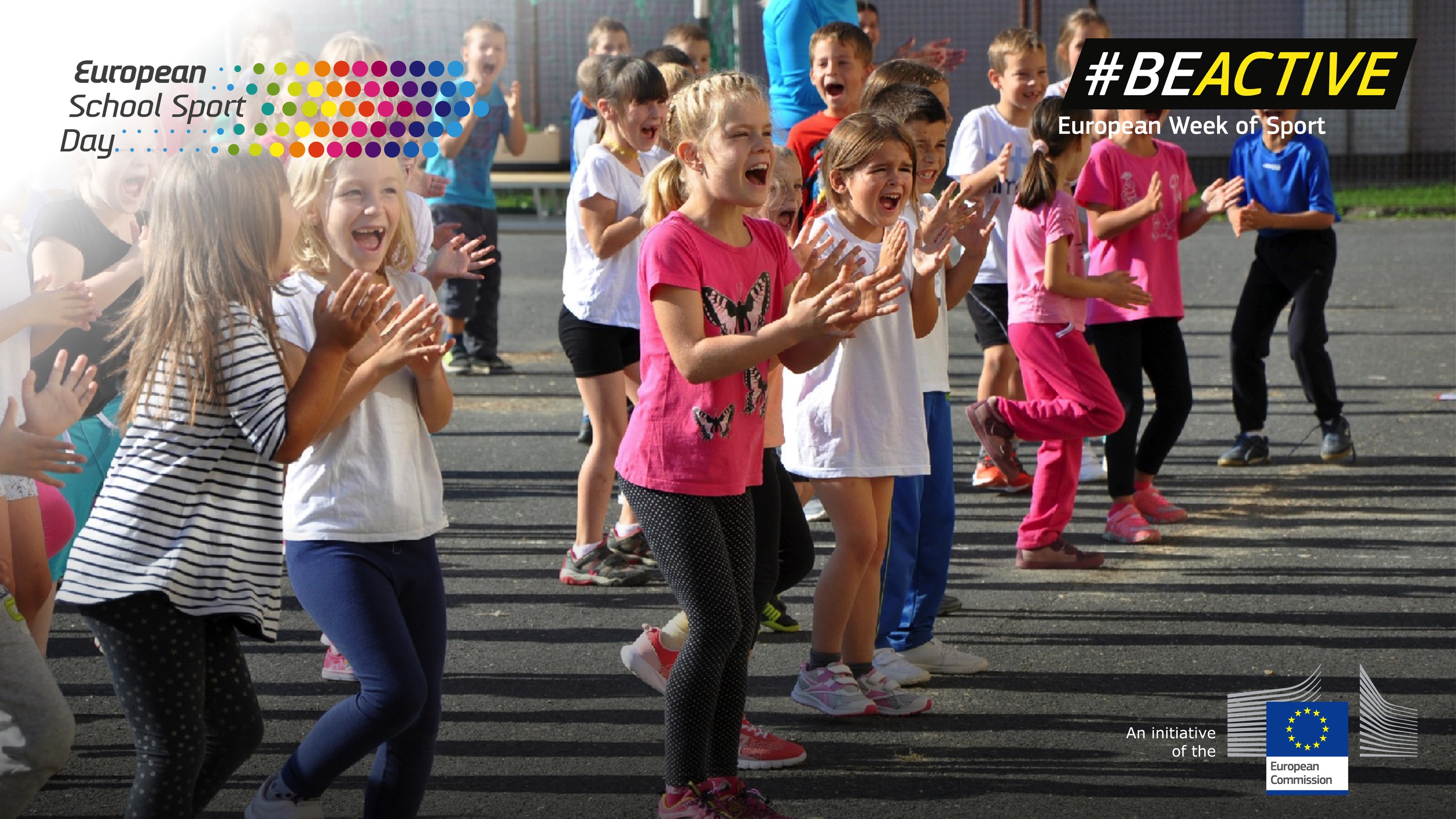 Да раздвижим
Присъединете се
www.bgbeactive.org/
нашите училища!
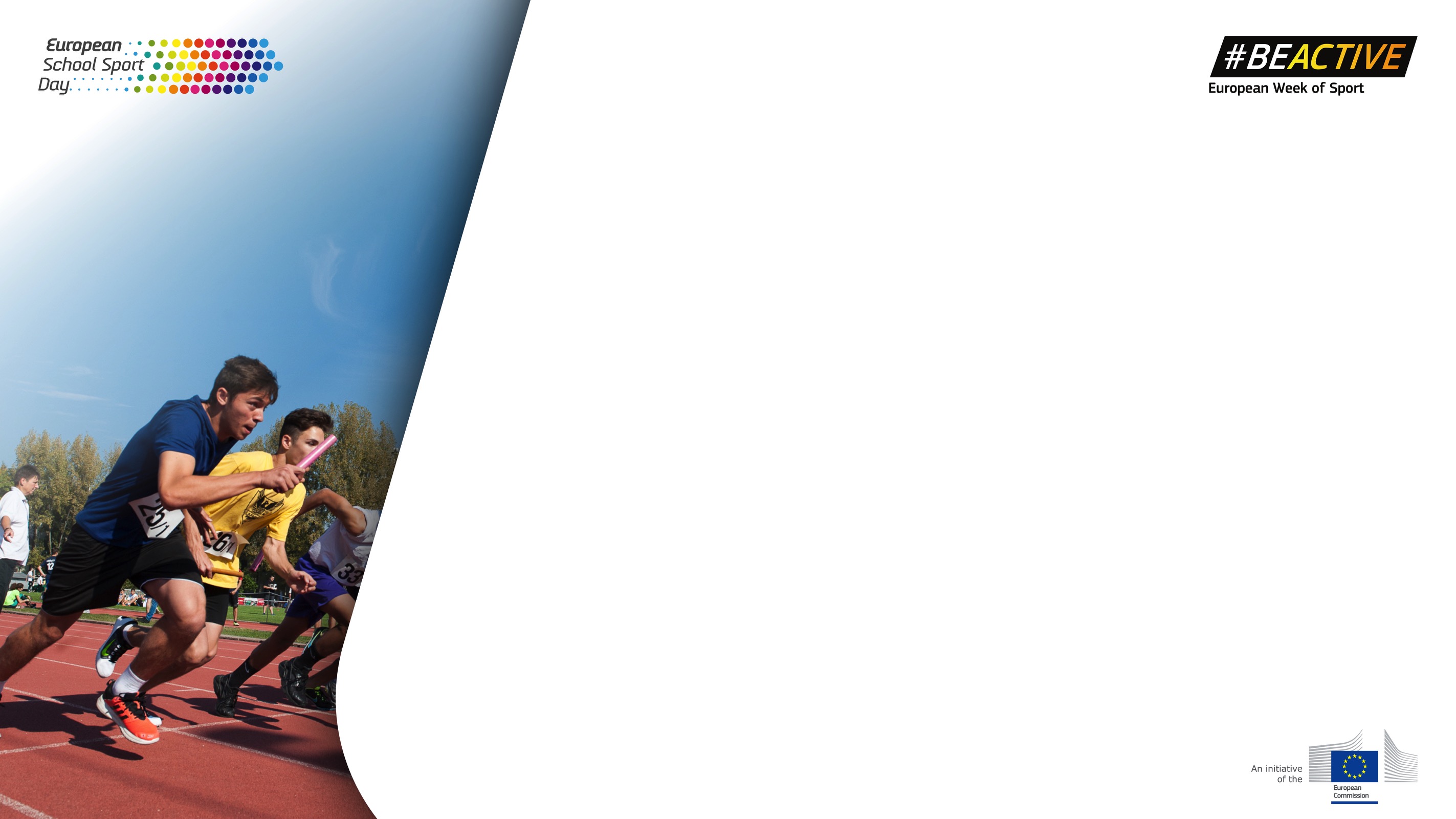 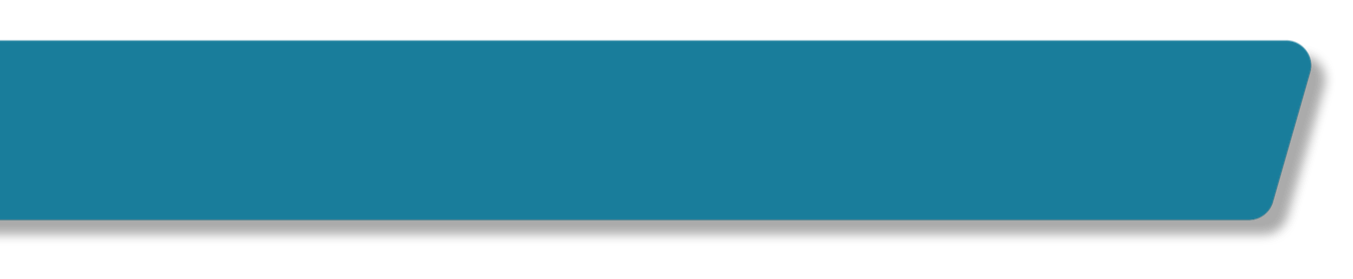 НАШАТА МИСИЯ
Отбелязваме Европейски ден на спорта в училище, за да насърчим физическата активност сред учениците на международно ниво и да включим колкото се може повече деца, млади хора, училища и организации.
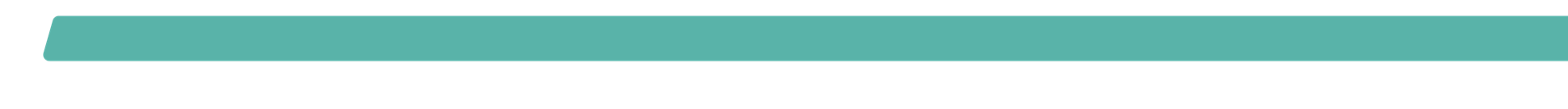 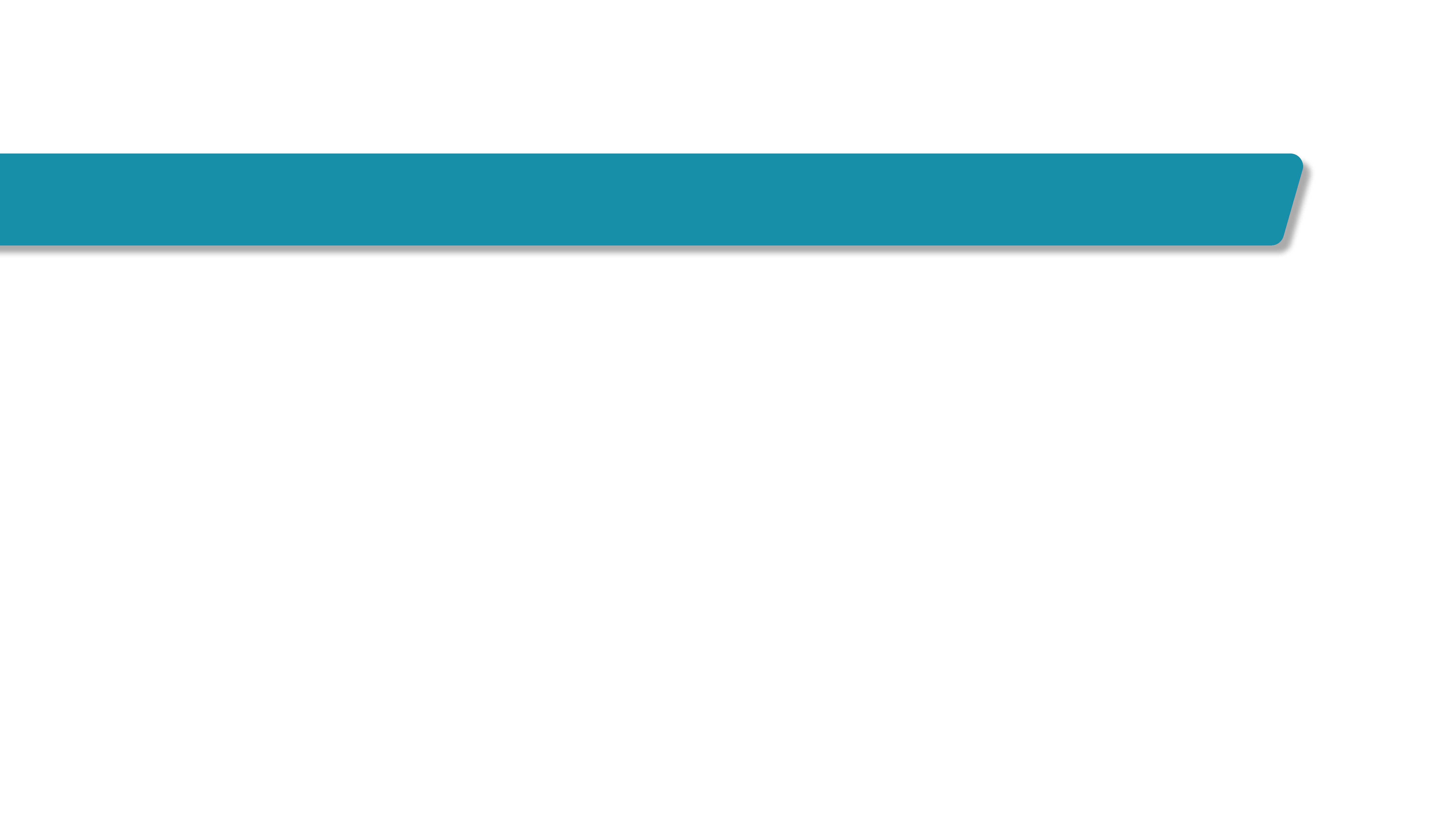 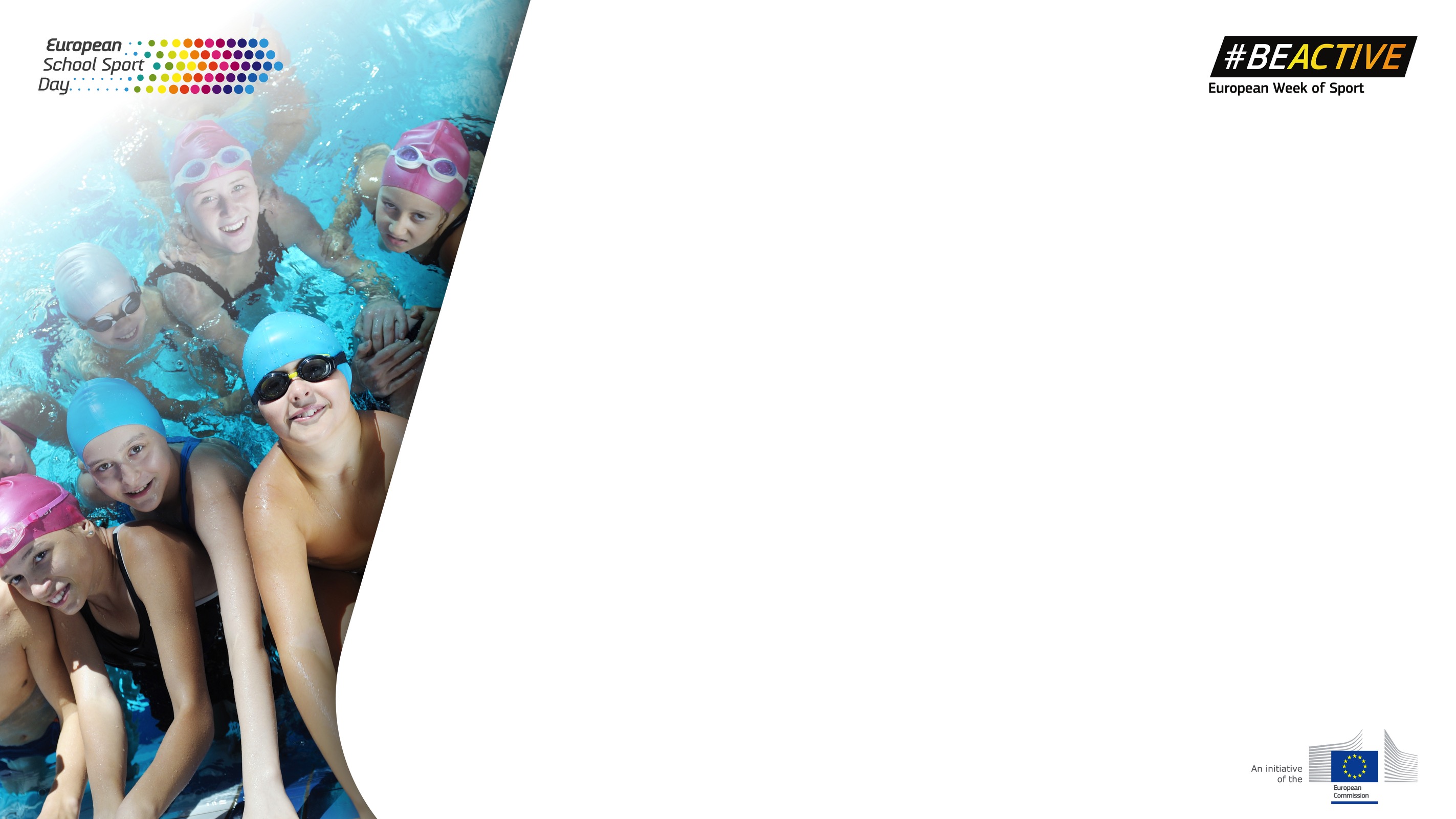 ЕВРОПЕЙСКИ ДЕН НА СПОРТА В УЧИЛИЩЕ (ЕДСУ)
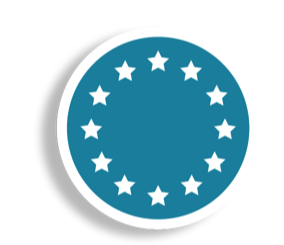 Паневропейска инициатива, която насърчава физическата активност
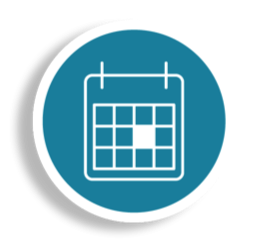 Ежегоден ден на спорта в училище
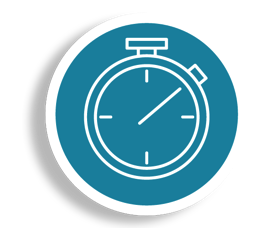 120 минути физическа активност
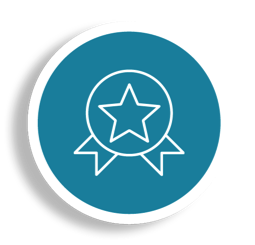 Училищата организират този ден за всички
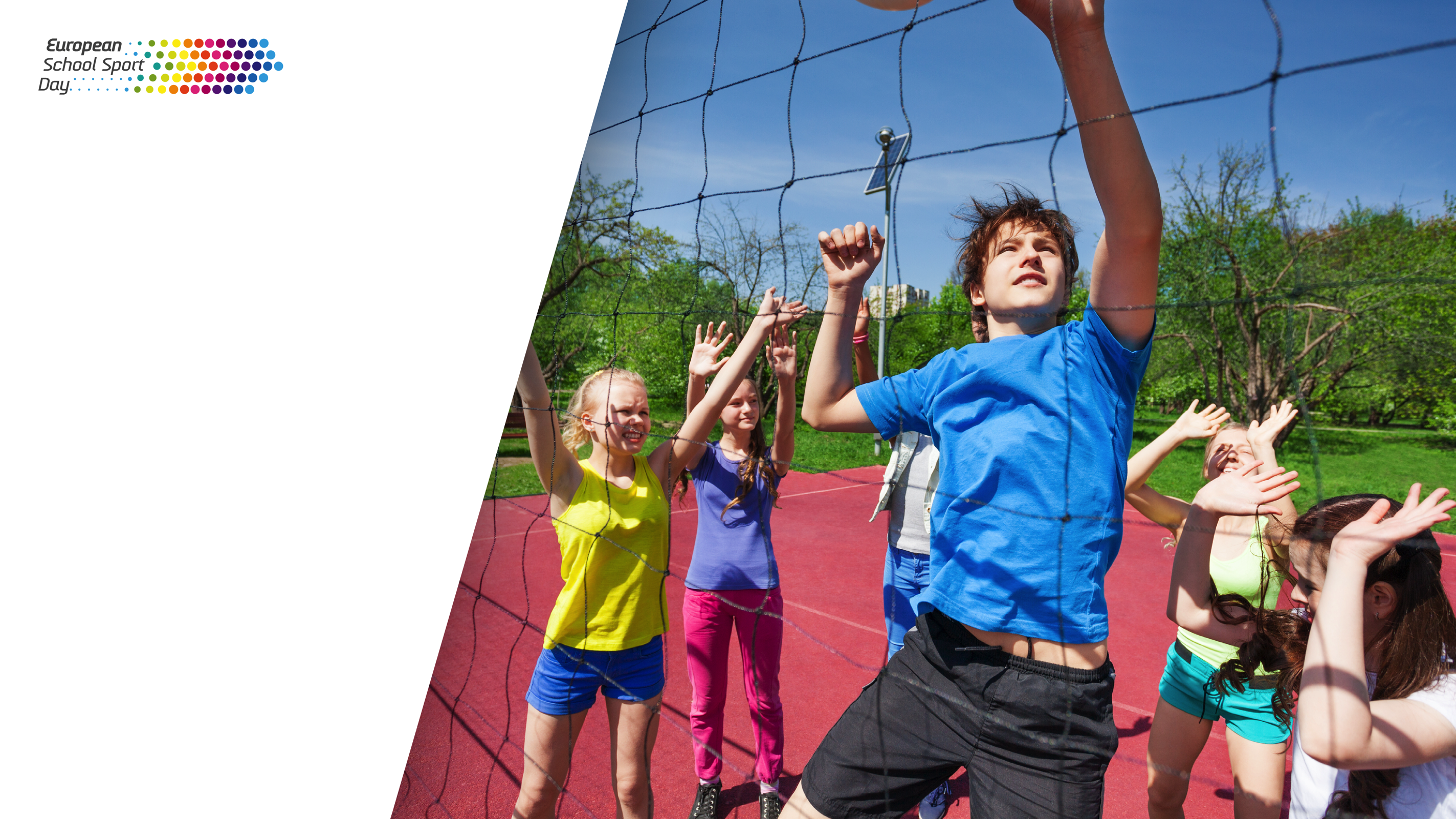 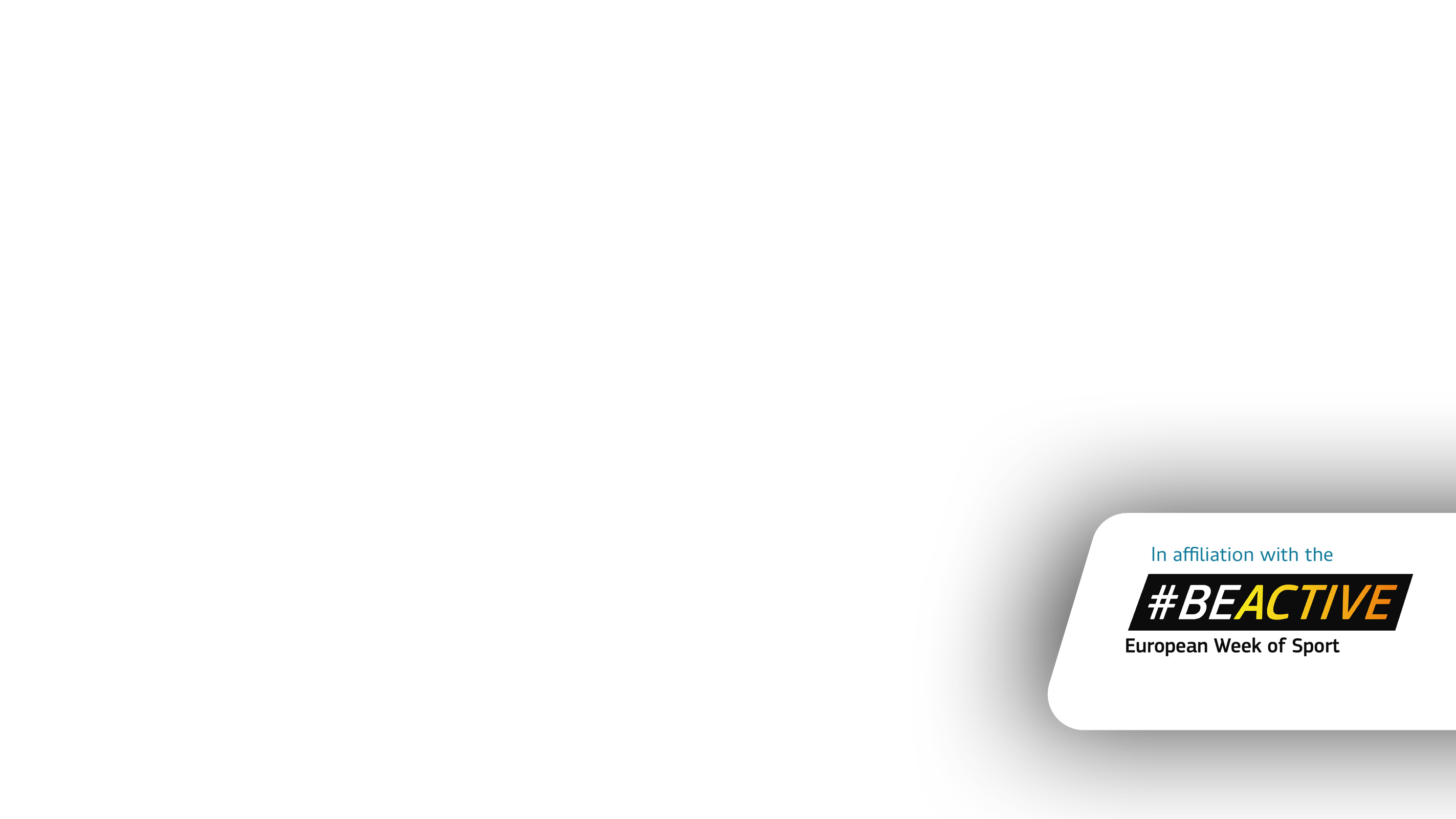 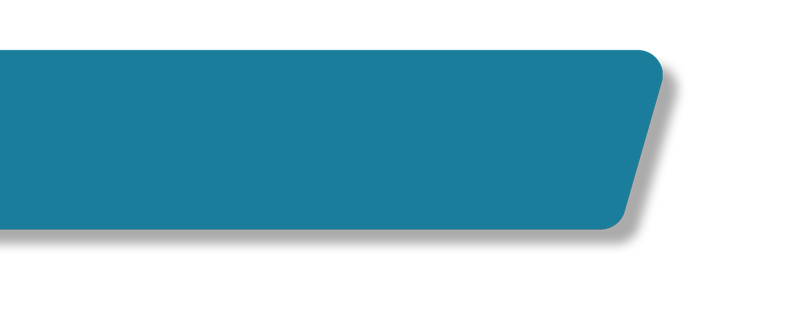 2015
Повече от 1 000 събития
Повече от 300 000 участници
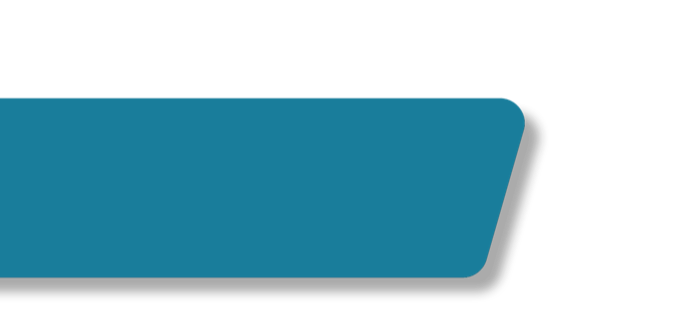 2016
20 държави
1.5 милиона деца
6500 училища
1 национална мрежа
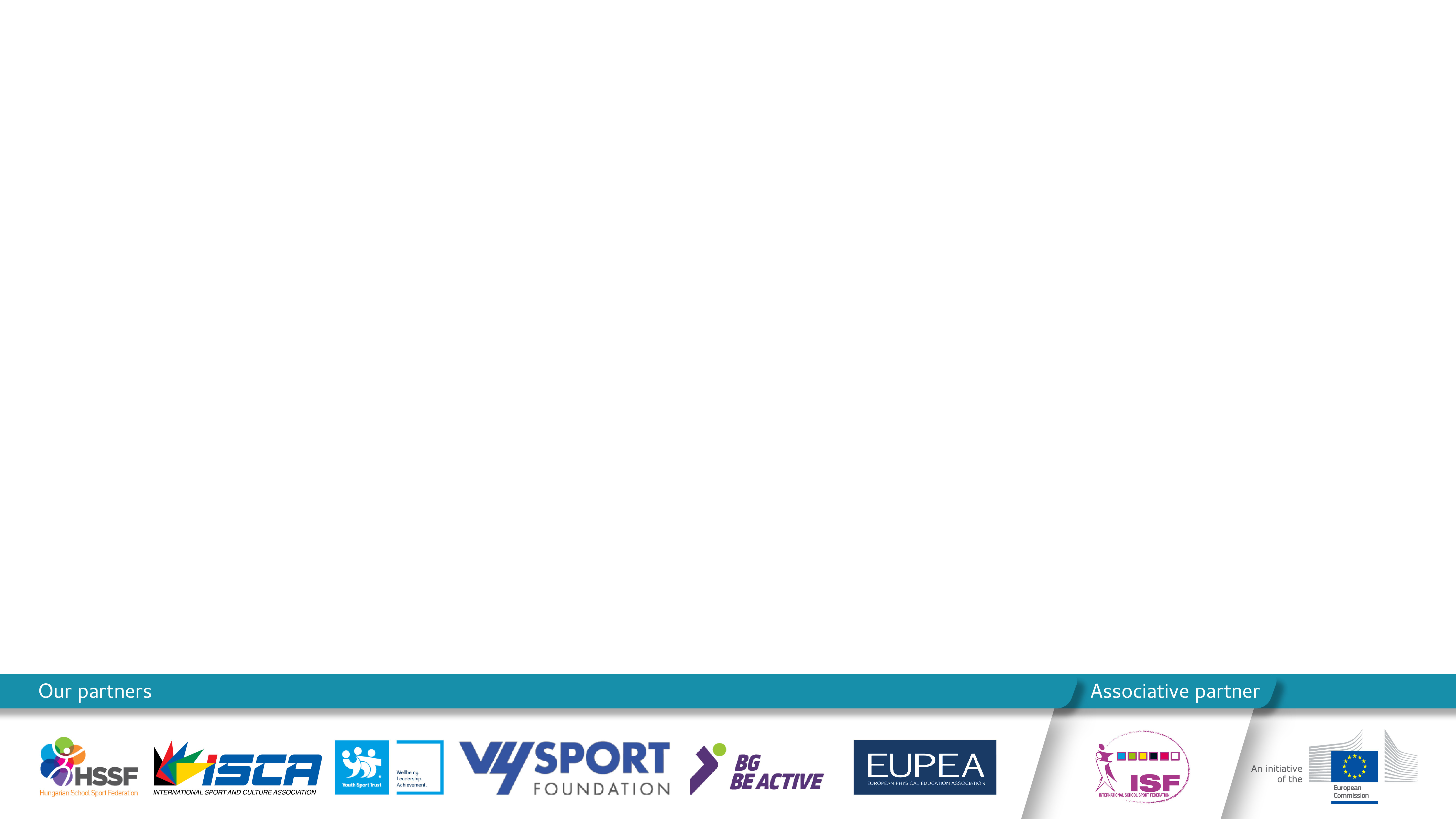 Нашите партньори
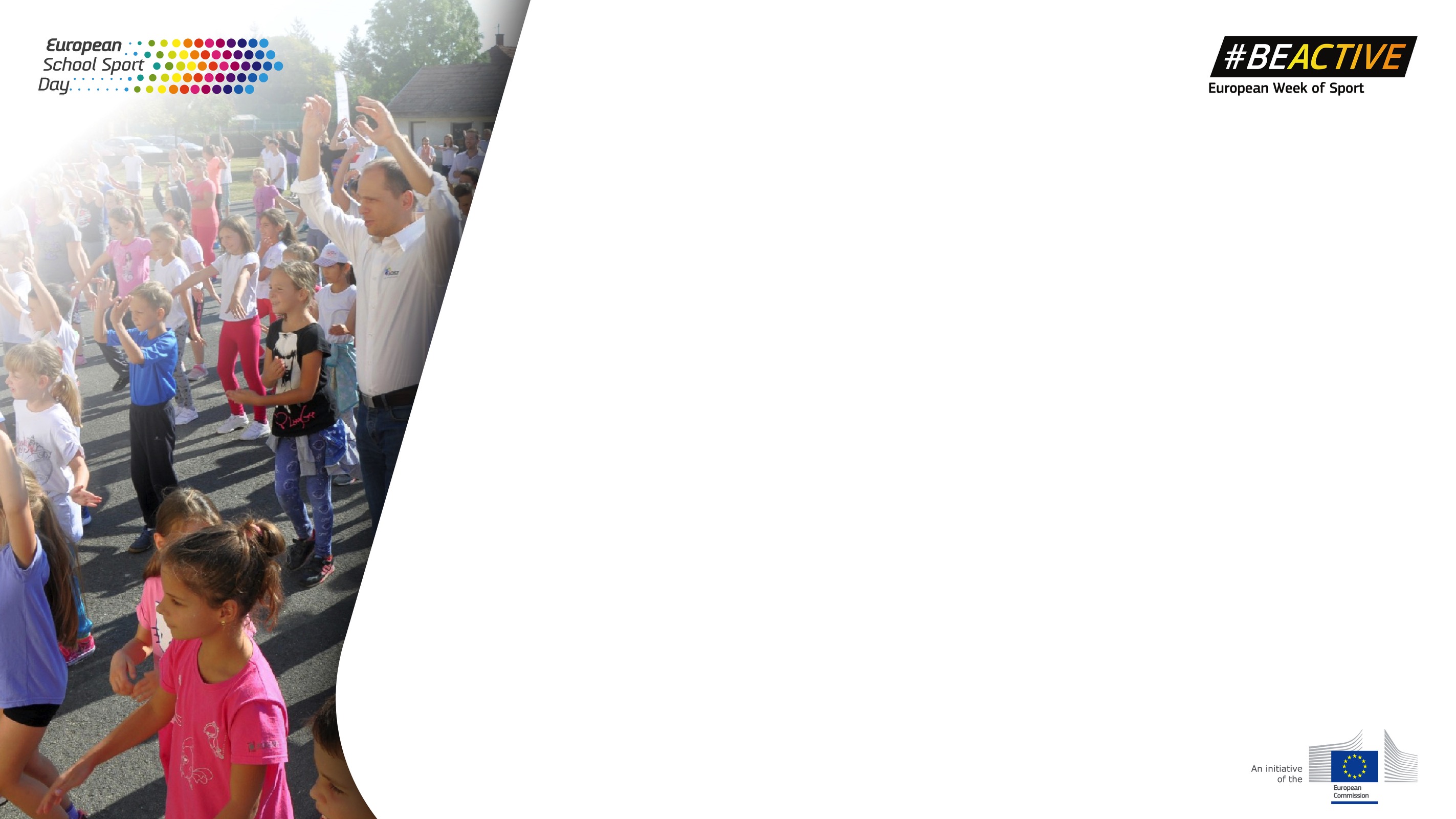 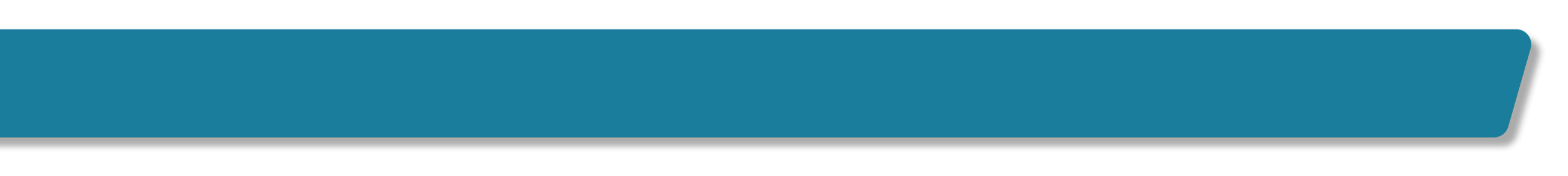 5 причини да се включите в ЕДСУ на 29 септември
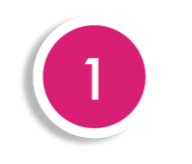 Популяризиране на физическото възпитание и спорта в училищата
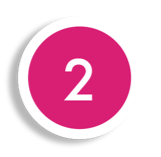 Създаване на условия за забавление на младите хора чрез физически активности
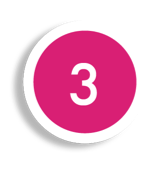 Подобряване на общественото здраве и благополучие чрез въвеждане на методи за учене през целия живот
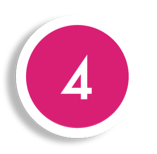 Подпомагане на социалното приобщаване и развиване на социалните компетенции учениците
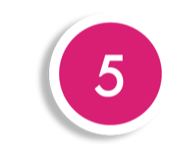 Установяване на връзка с други европейски държави
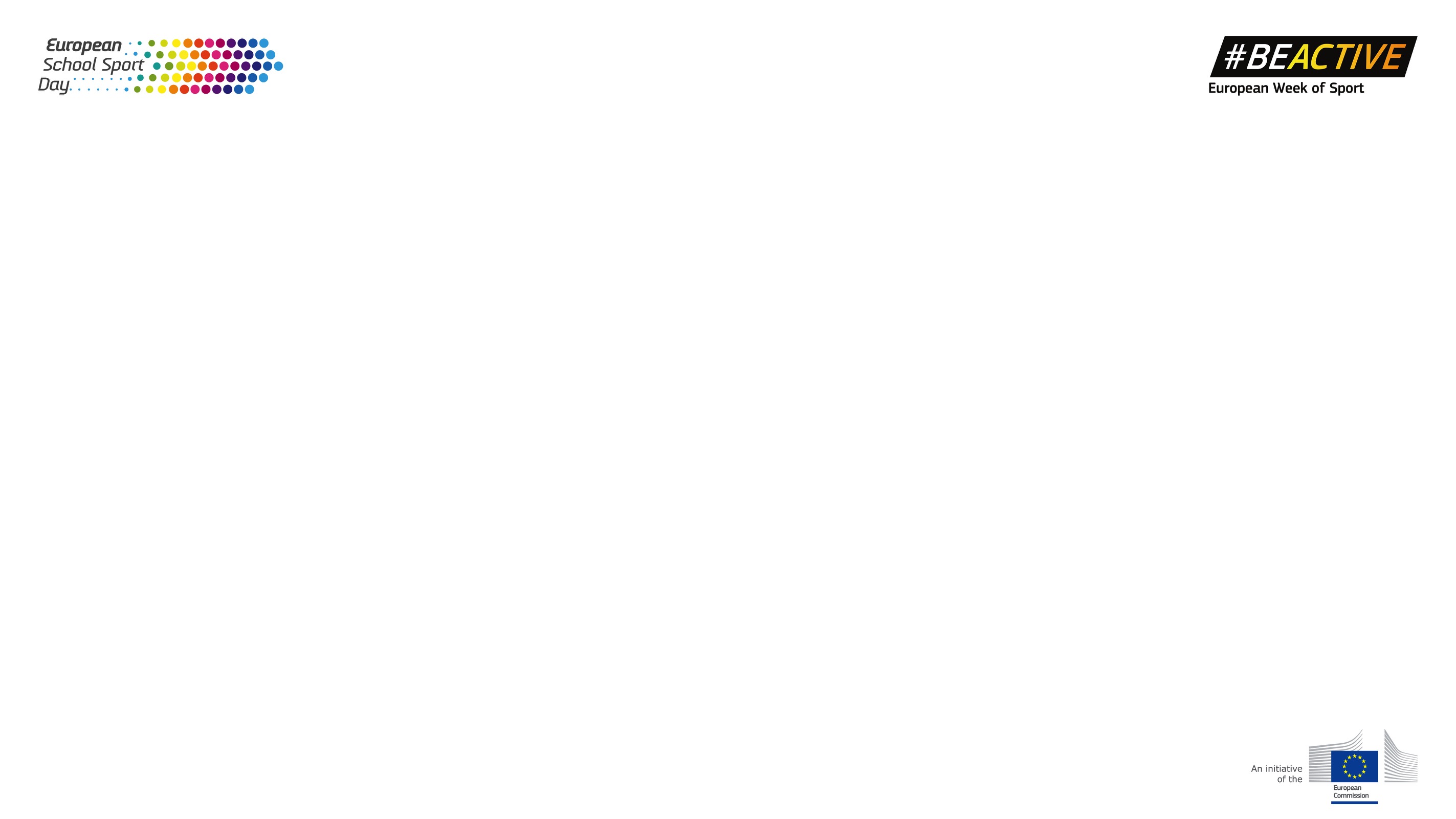 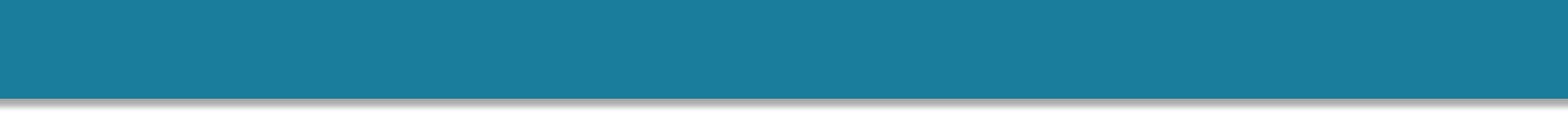 Какво да направите, за да станете част от ЕДСУ?
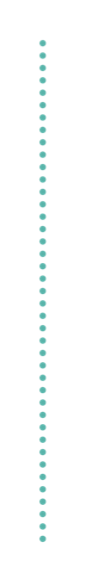 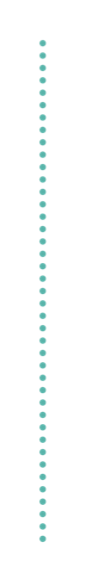 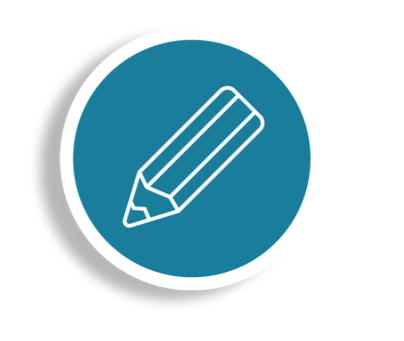 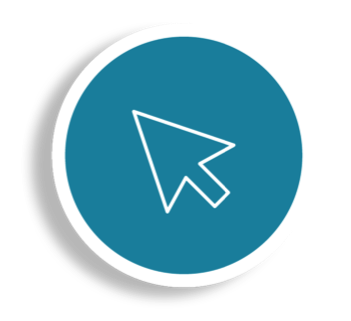 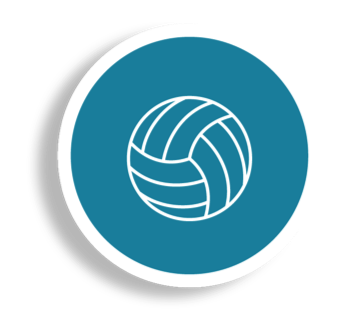 Регистрирайте Вашето училище на:
Използвайте хаштаг #ESSD
Отразете Вашето събитие и ни споделете!
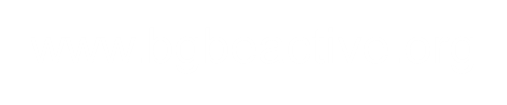 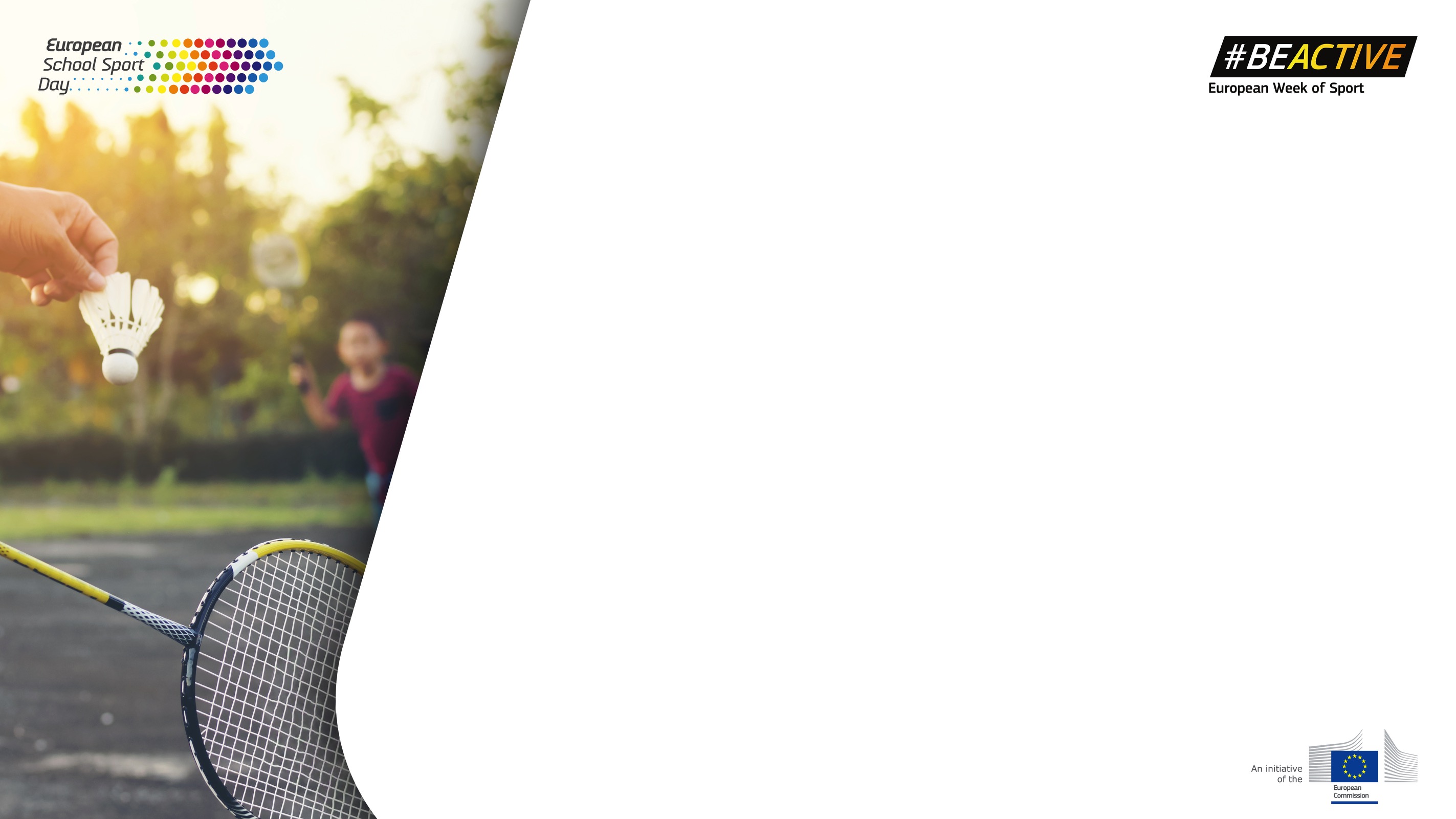 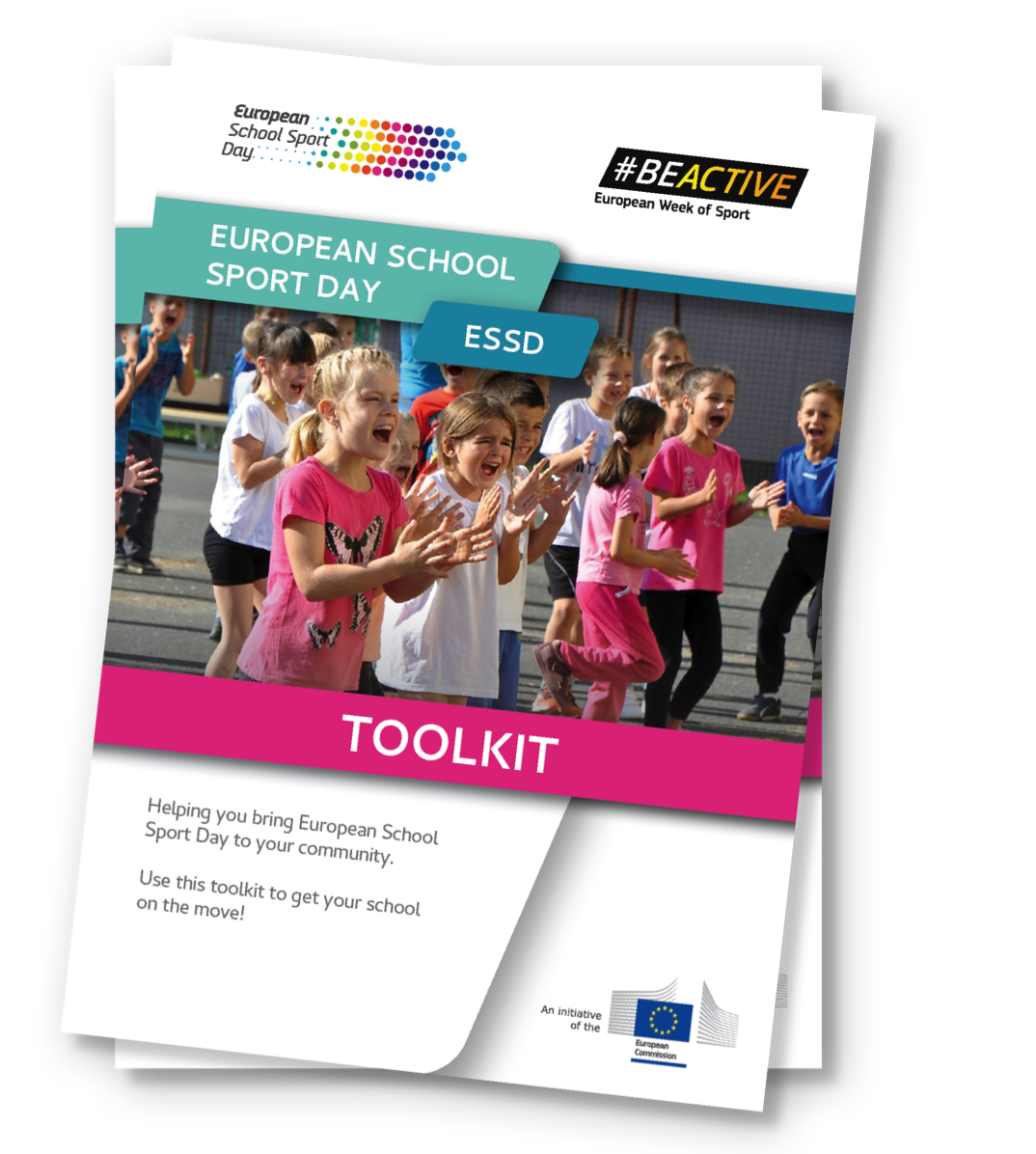 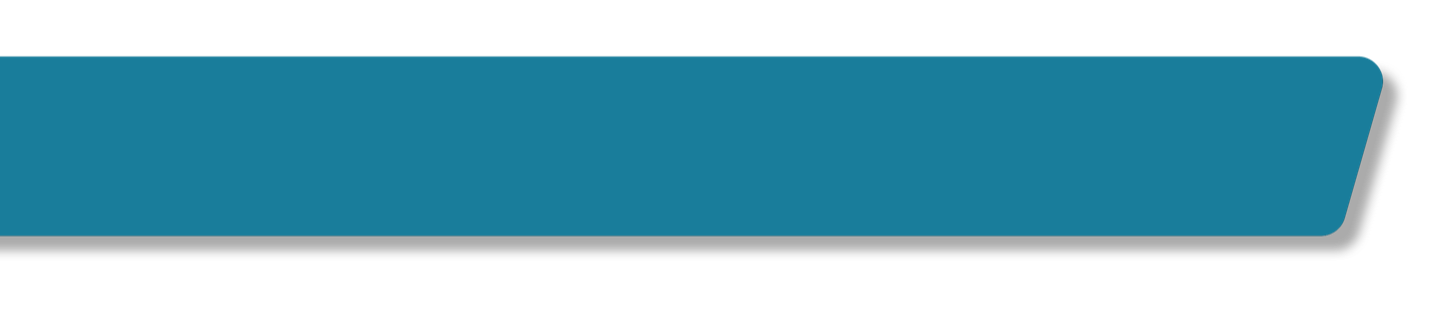 Имате нужда от помощ?
Ние Ви предлагаме наръчник, който ще Ви помогне!
ИЗТЕГЛИ
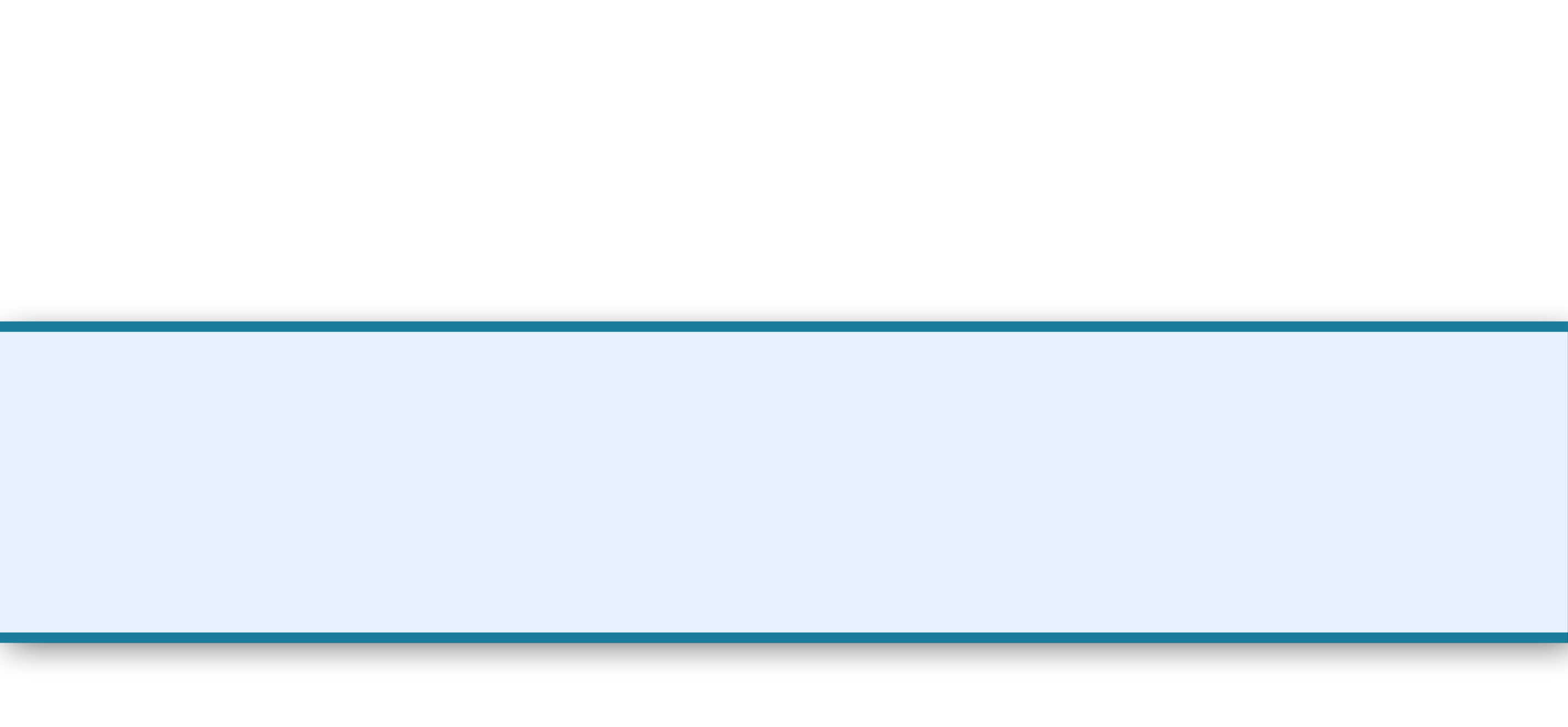 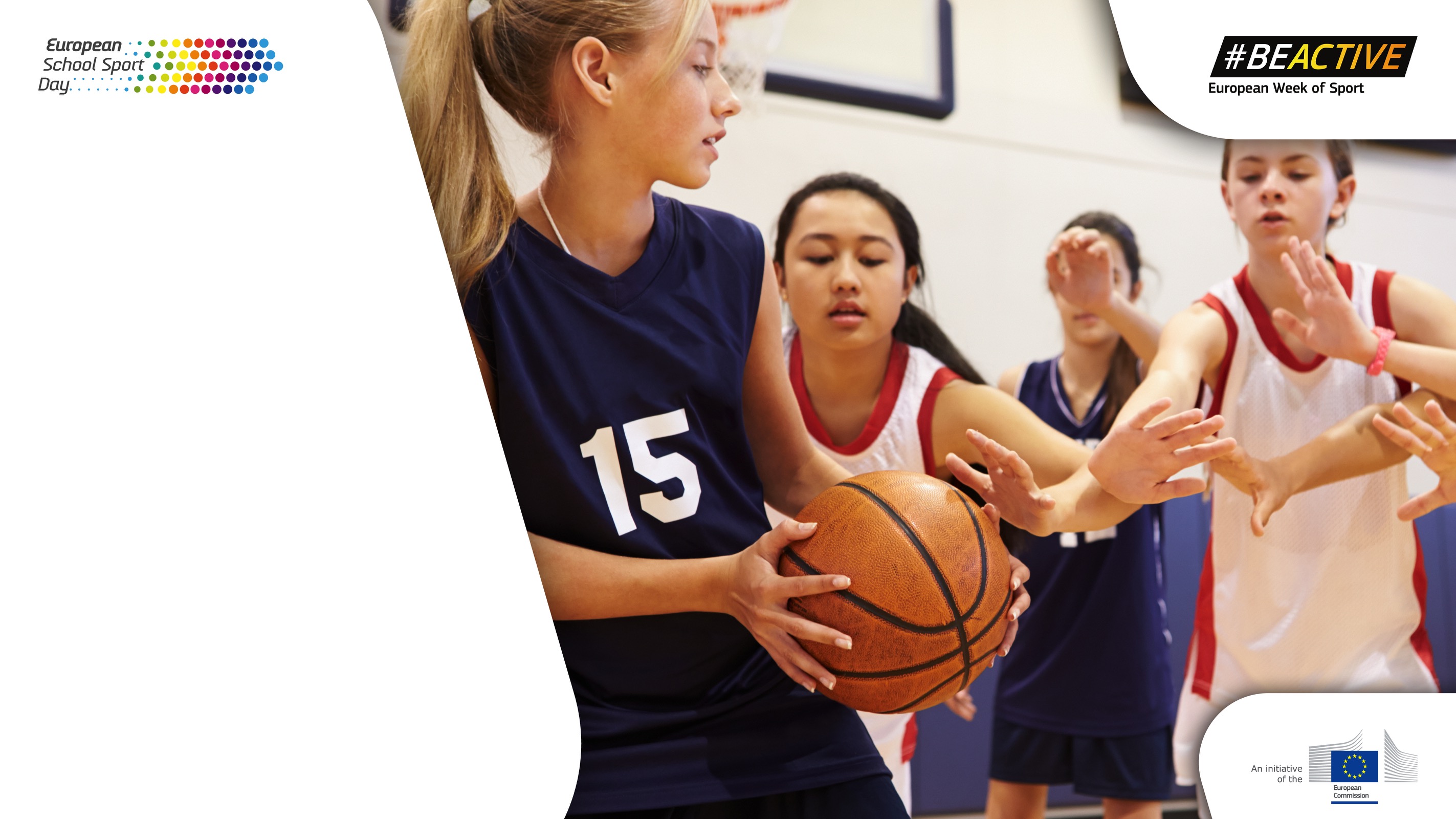 Свържете се с нас!
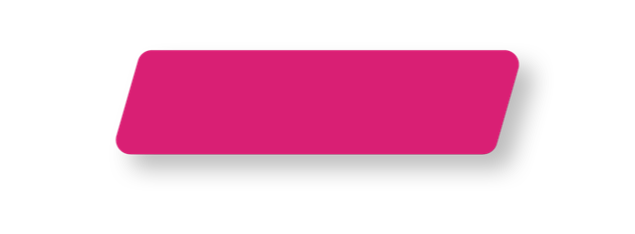 www.bgbeactive.org
Николета Янева
Координатор „Образование“
Телефон за контакти: 0898 296 705
E-mail: nikoleta@bgbeactive.org